Chapter 14Thermal Energy and Heat
NOTES on 14.2  
The Transfer of Heat
There are 3 ways that heat can move:
1.  Conduction
2.  Convection
3.Radiation
Heat is transferred from one particle of matter to another without the movement of the matter.
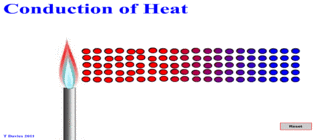 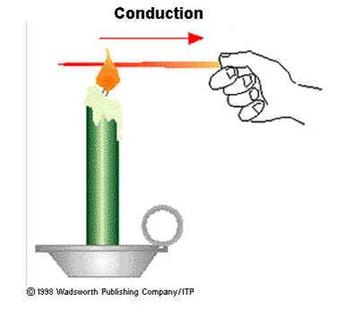 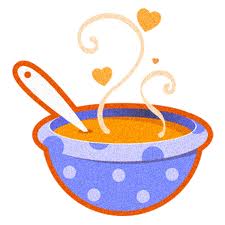 Convection:  
Heat is transferred  by the movement of
     currents within a fluid.
circular motion
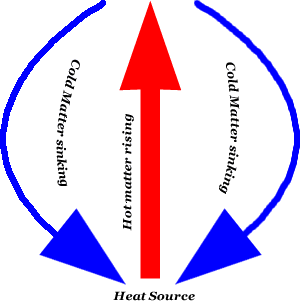 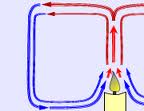 CONVECTION CURRENT
Radiation:
The transfer of energy by electromagnetic waves.
Does not require matter to transfer thermal energy
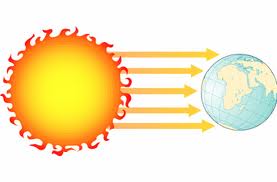 1.  CONDUCTION
transfer of heat by the movement of currents in a fluid
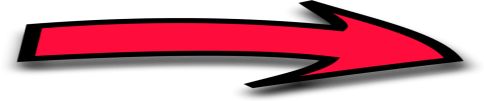 2.  CONVECTION
transfer of energy by electromagnetic waves
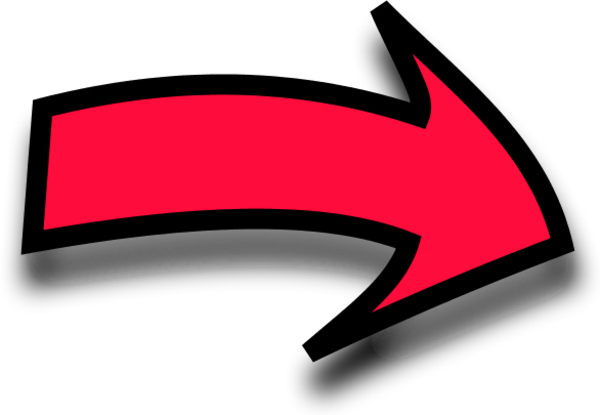 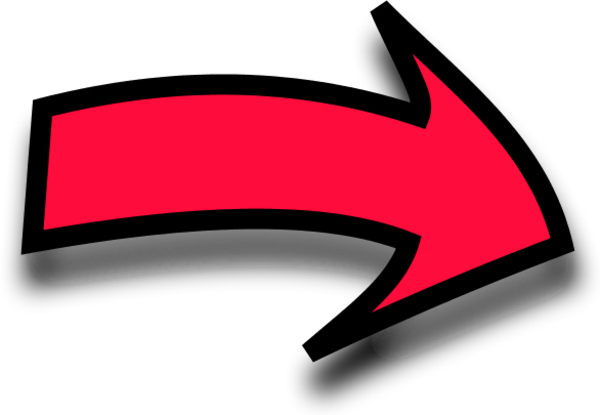 3. RADIATION
transfer of heat between particles without the movement of matter.
If two objects have different temperatures, heat will flow from the warmer object to the colder one.
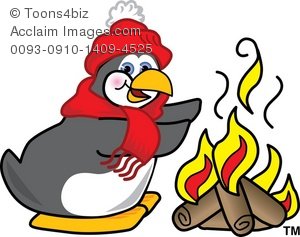 As the thermal energy increases, temperature increases.
At the same time, the temperature of the matter losing the heat decreases.
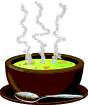 Get it while it’s hot!
WHAT?
There is no such thing as “coldness”!
Things grow colder as thermal energy flows from one object to another.  Heat transfer occurs only in one direction.  Heat is always transferred from a warm object to a cooler one.
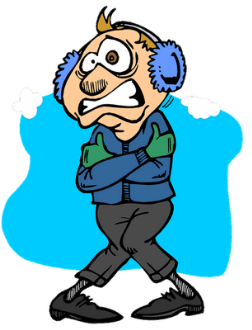 Which direction is the heat flow between these pairs?

                            ice               lemonade

                   cool air                 warm bath water

         hot clothes dryer           cold clothes
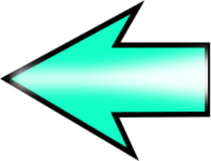 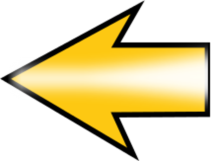 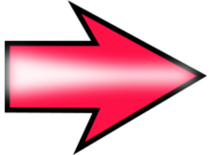 Conductors transfer thermal energy well.
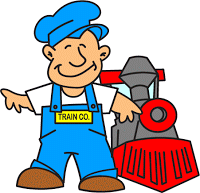 A material that conducts heat well is called a                       .
conductor
Some materials are good conductors because of the particles they contain and how those particles are arranged.
They will feel cool to the touch at room temperature because they easily transfer heat away from your skin.
An insulator does not transfer thermal energy well.
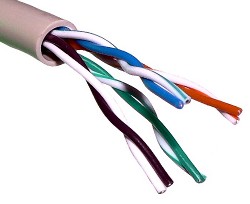 Insulated windows have two panes of glass with a thin space of air between them.  The trapped air does not transfer heat well.
Which are conductors?

metal spoon		jacket
wood			gases in the air
straw				paper
stainless steel		silver
wool				plastic
                                    copper
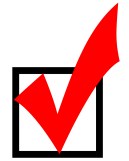 Nope!
Nope!
Nope!
Nope!
Nope!
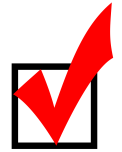 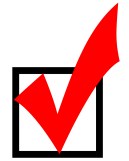 Nope!
Nope!
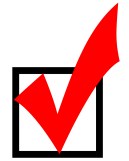